Years 3, 4 & 5 home school work examples
Archie’s (Year 3) mermaid purse
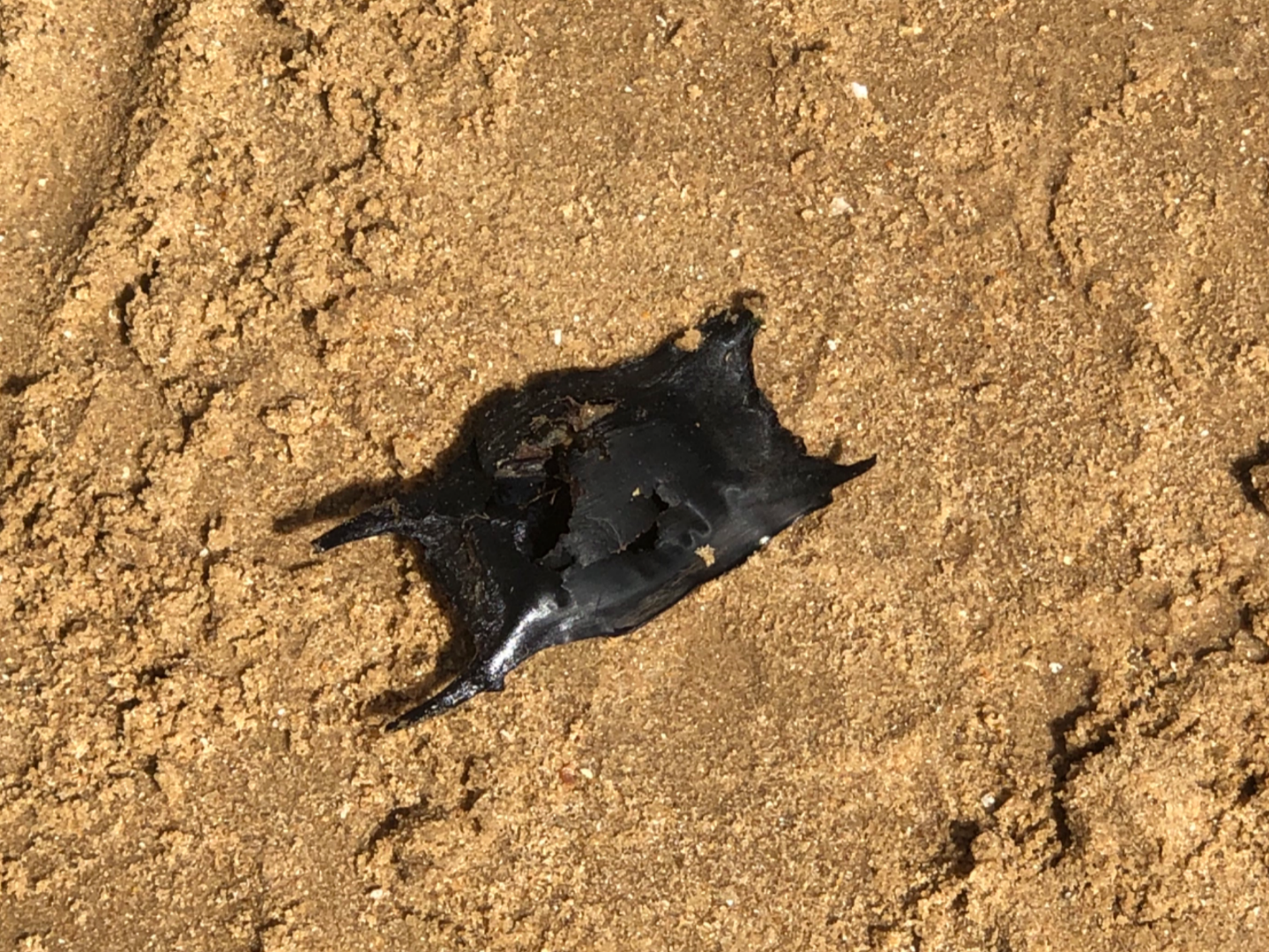 Ethan H’s (Year 4) art work was so good that his parents rightly decided to frame it!
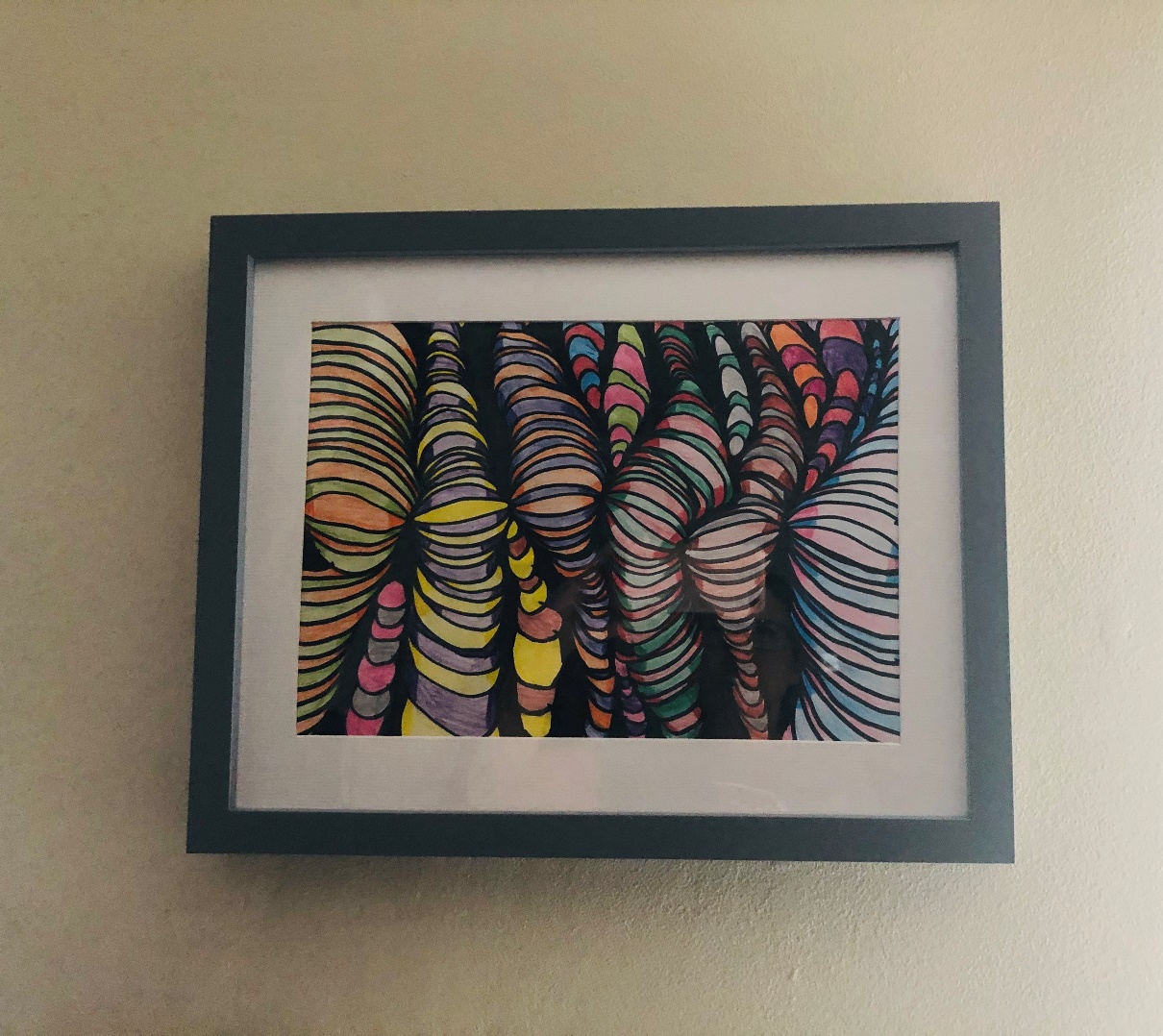 Emmeline (Year 3) created a Medusa inspired bread head as part of the Ancient Greeks topic
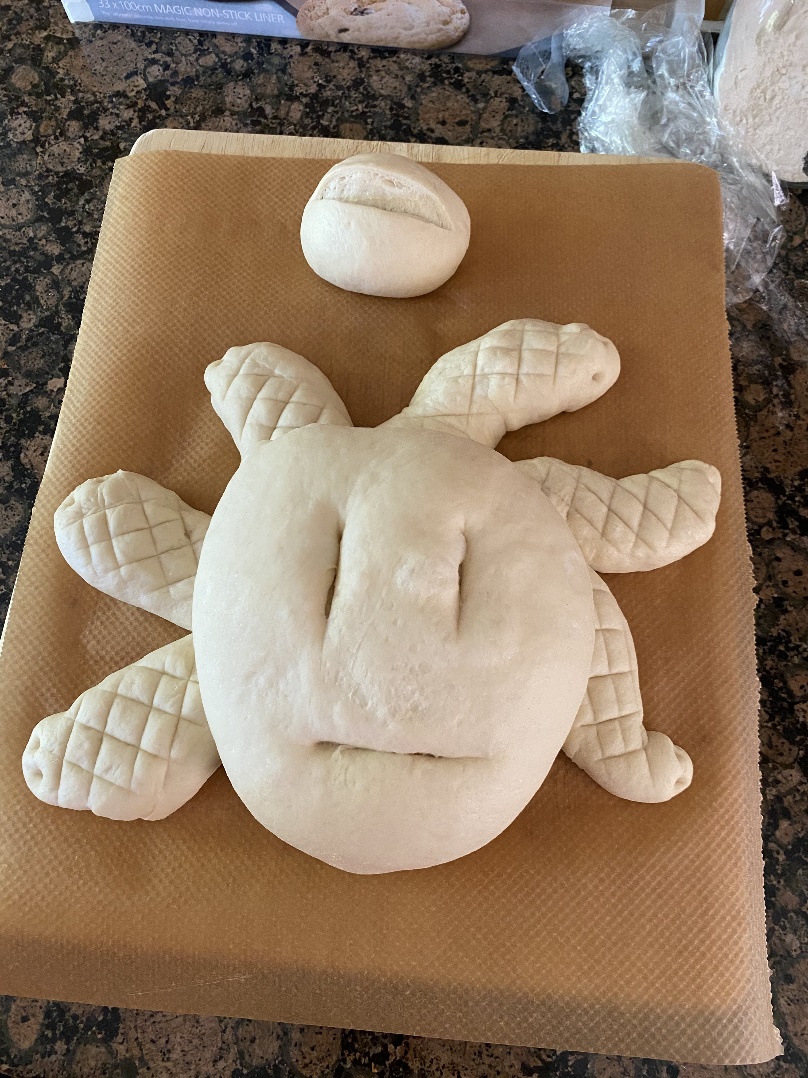 Halle (Year 4) has discovered a new love of gardening and has grown some fantastic blooms!
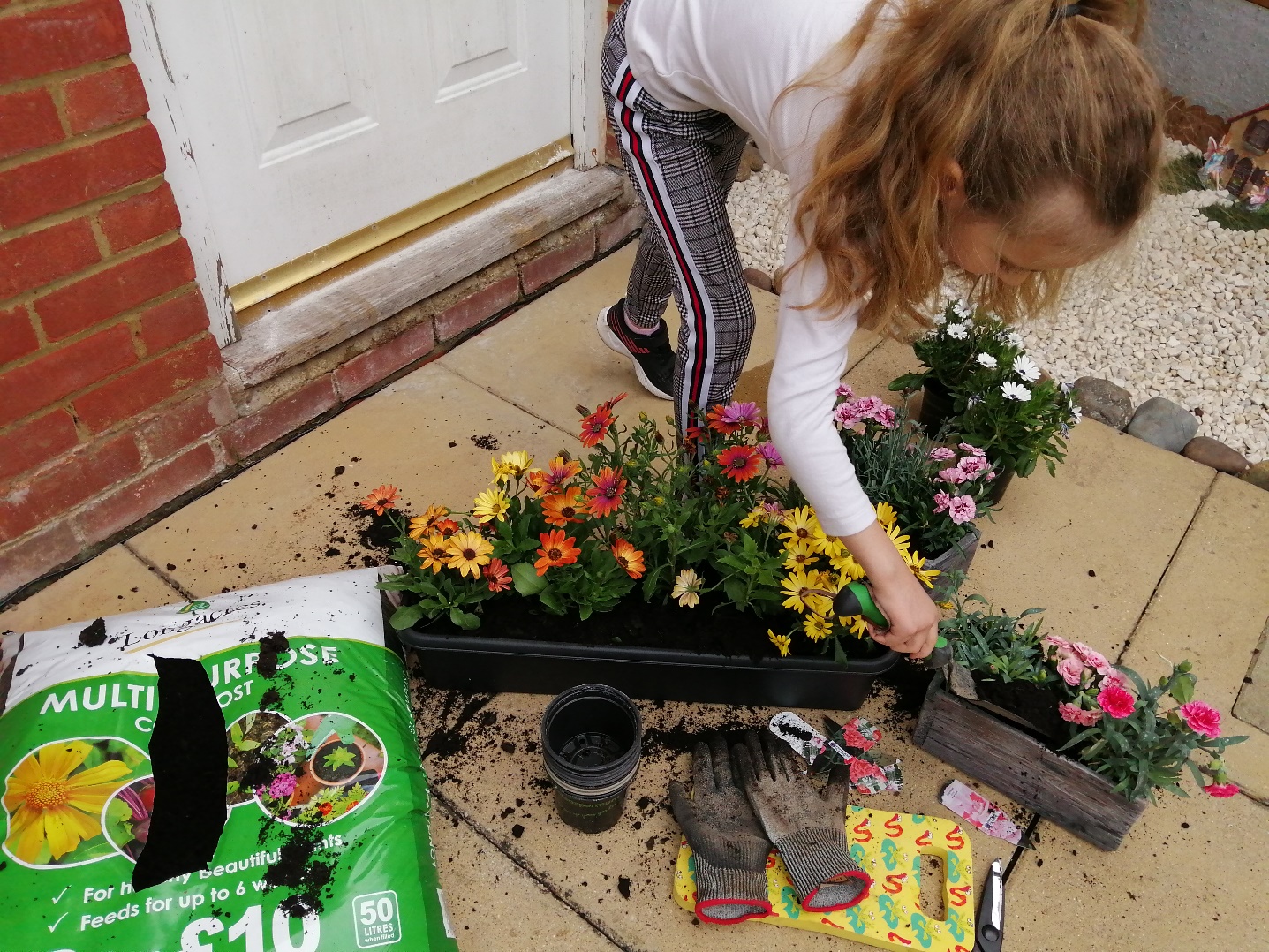 Here is Halle again in her garden
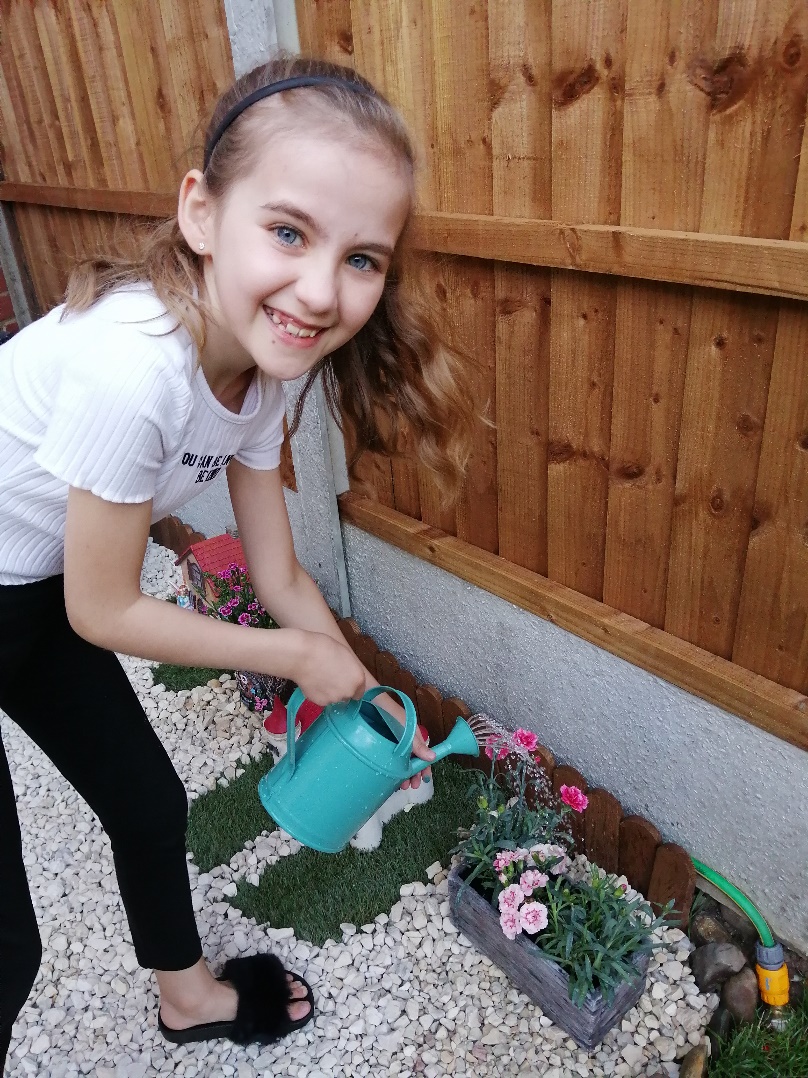 Jak (Year 3) sent 38 pieces of home schooling examples in one week!
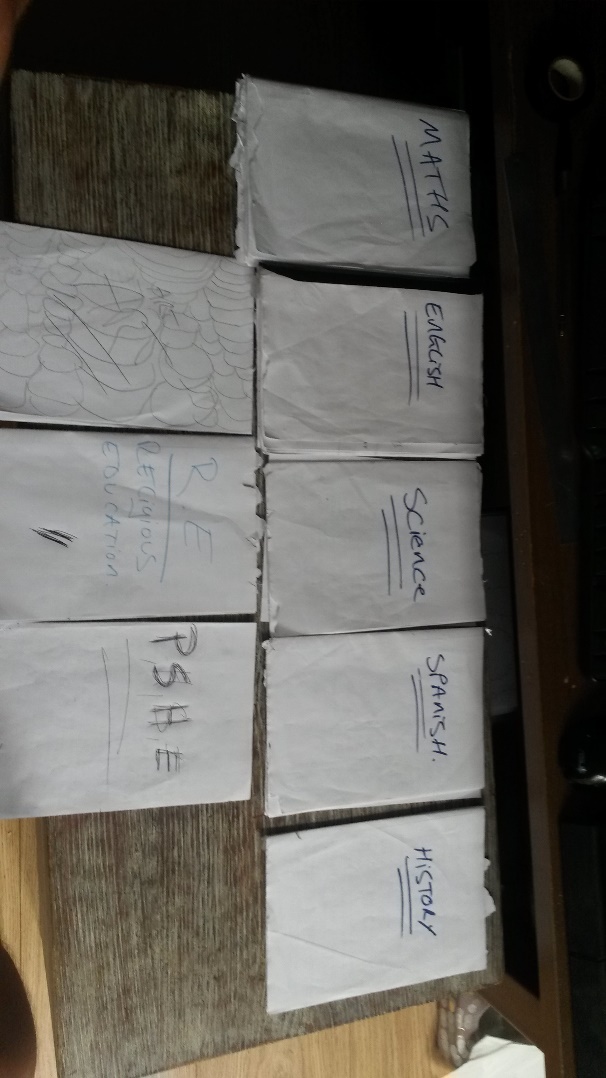 The Art for Kids hub has been a real hit with Ellen (Year 3)
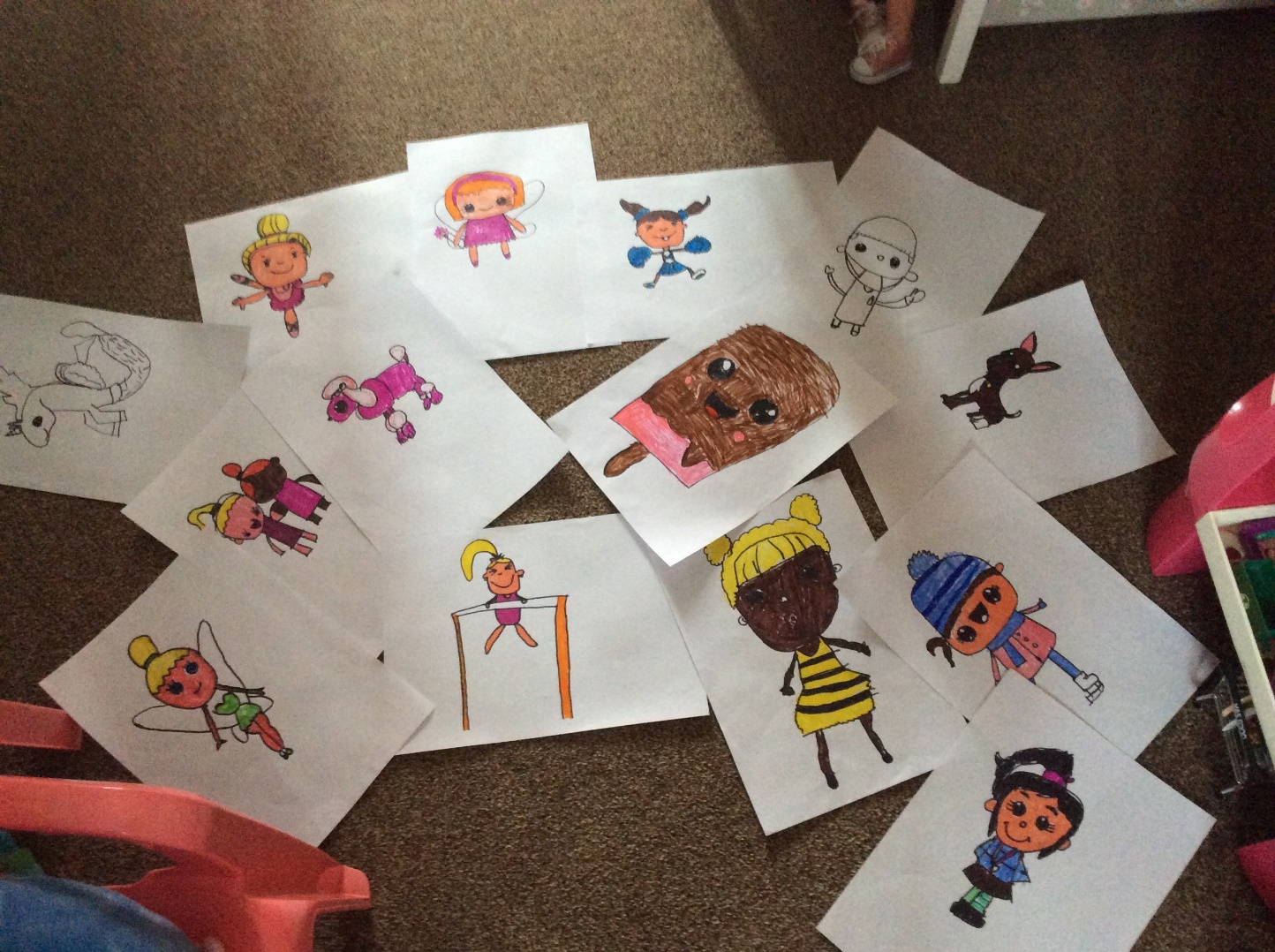 Toby (Year 3) competing with his brother…
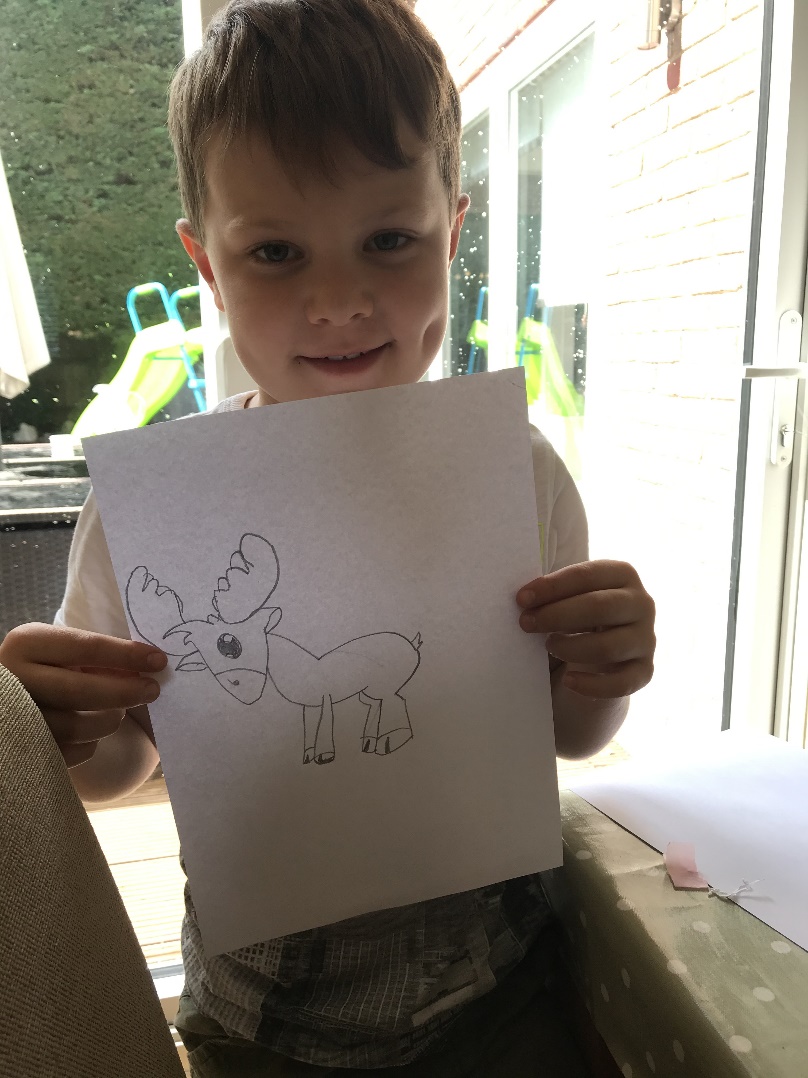 …Harry (Year 5) – both excellent artists!
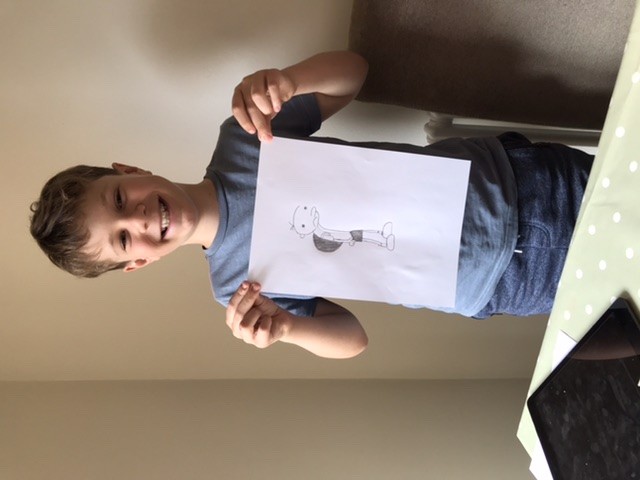 This is the tiger who came to Laura’s (Year 3) tea!
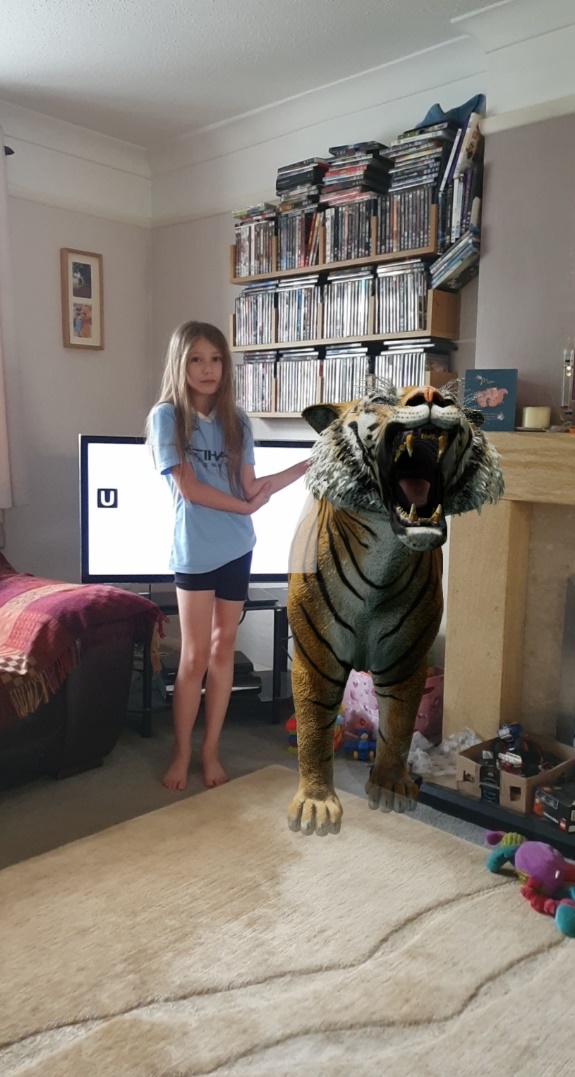 William (Year 5) has been inspired by the Art for Kids hub
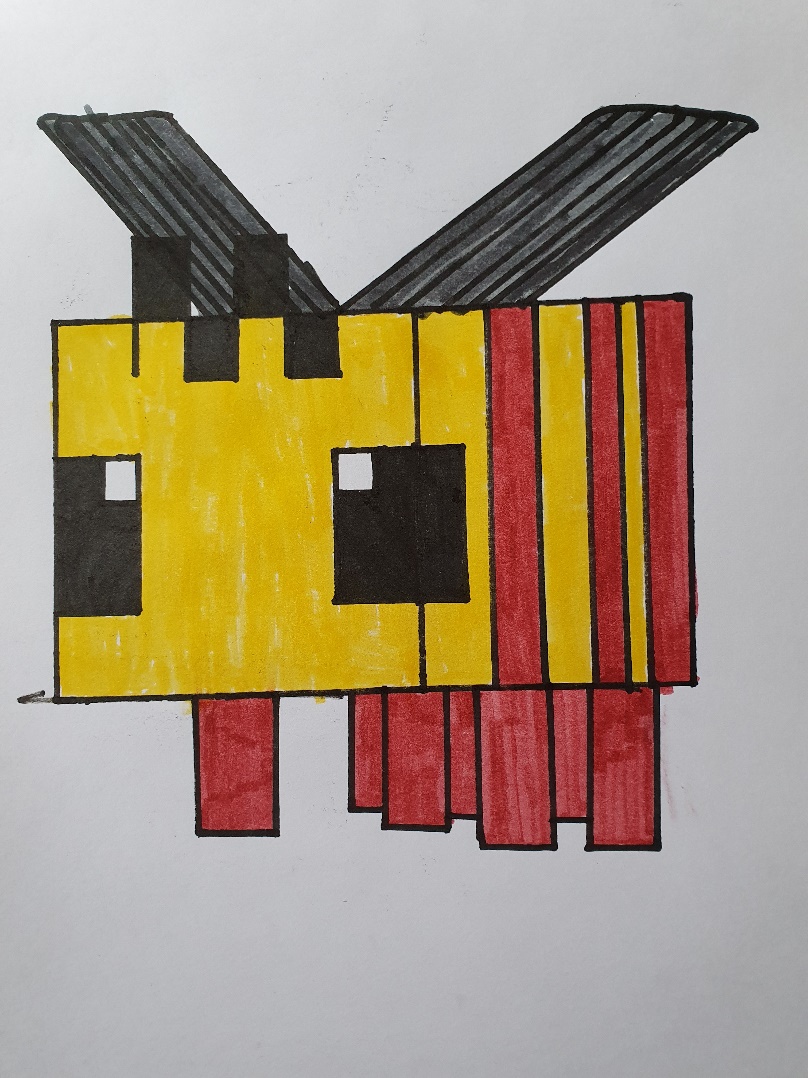